Приглашаем служащих ИДИВО 
На Региональный съезд Уральско-Поволжского региона  

19-23 августа 2016г
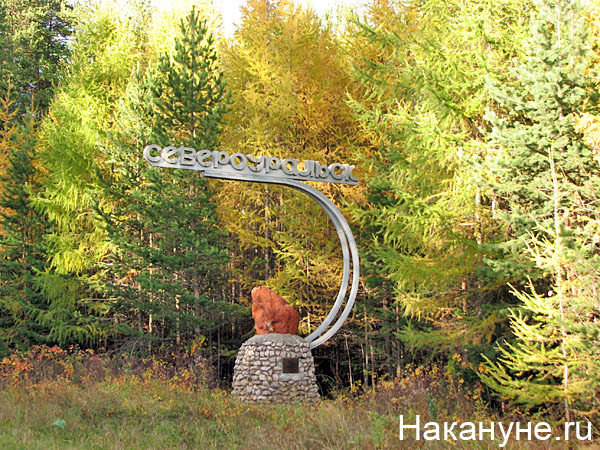 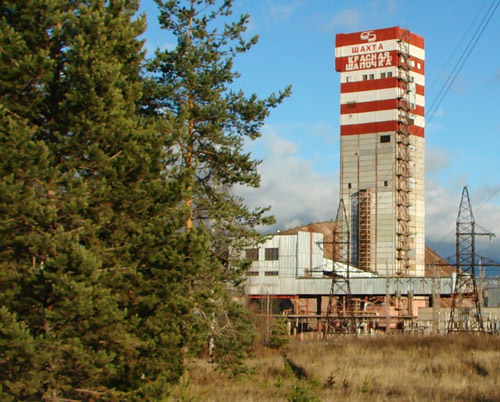 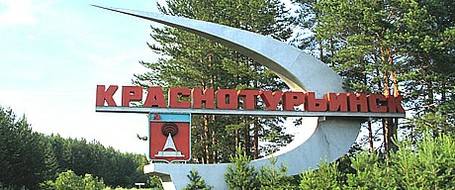 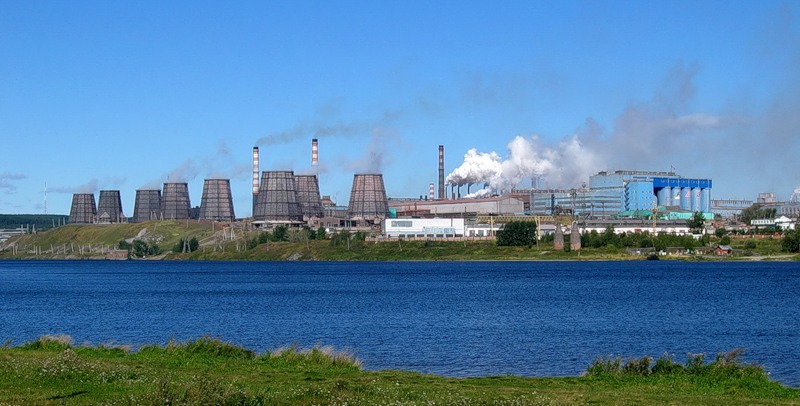 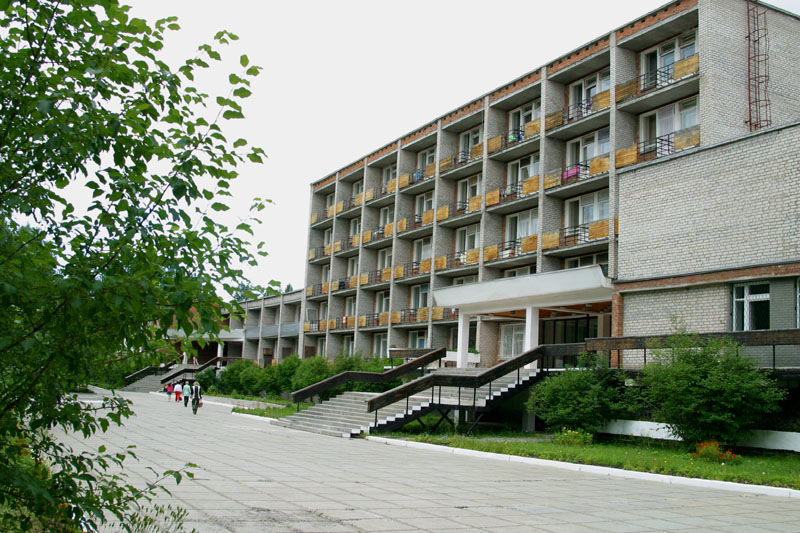 Санаторий-профилакторий «Серебряный меридиан» находится в 15 км от г. Североуральска, Свердловской области, в экологически чистом районе, в красивейшем месте на берегу Кальинского водохранилища. Здесь все служит для того, чтобы человек прекрасно отдохнул, не хуже, чем на южных курортах. Удивительная тишина вокруг и сосново-березовый лес приятно удивляют жителей больших городов, и благотворно сказываются на отдыхе. 

Проезд: Доехать до г.Североуральска можно автобусами до городского ж/д вокзала. Далее следует бесплатный автобус до профилактория.
Расписание рейсов до санатория: 7.20, 12.50, 14.30   16.00, 19.20 
 09.00 платно (рейсовый автобус)